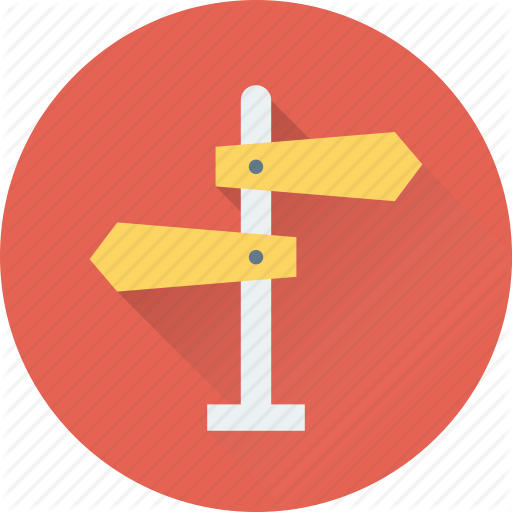 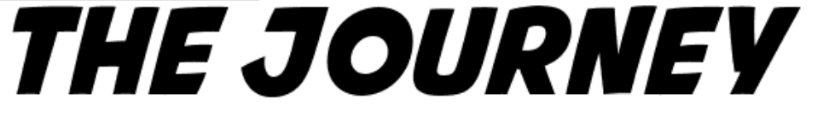 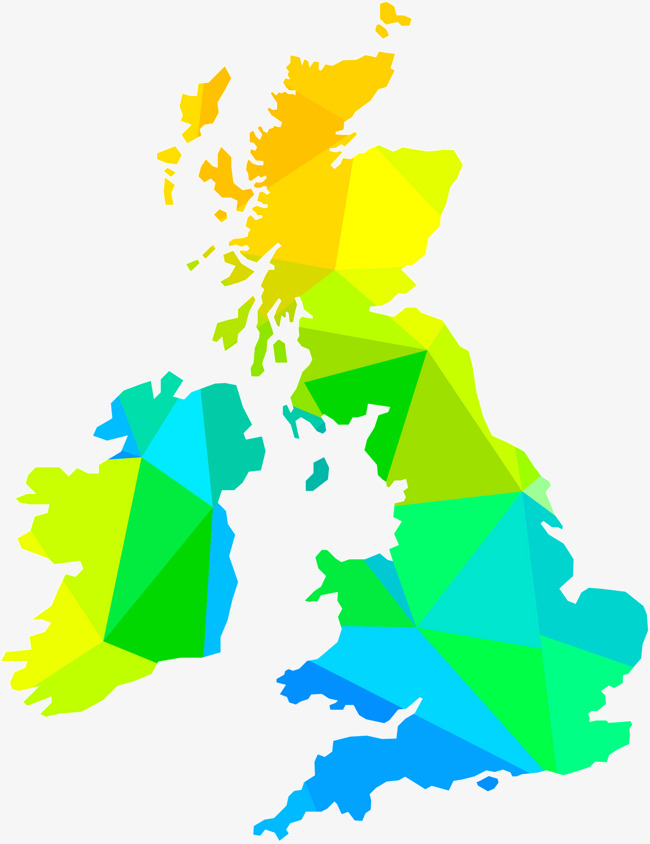 Year 7 LRE
Y
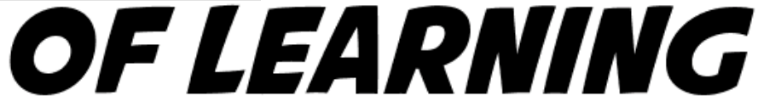 Step up to Yr8 Holiday independent learning 
World religion - Judaism
Year 7
Summer Preparation
Extended Write: DIRT time
Extended Write – Promotion of social justice
Human Rights/Social Justice : How did Mother Teresa help the poor?
Human Rights/Social Justice : Who was Oscar Romero and how did he promote social justice?
Year 7 Summer Term 2
End of Year Assessment
DIRT
Extended Write: DIRT time
Human Rights/Social Justice : How did Malala Yousafzai promote education for all?
Year 7 Summer Term 1
Extended Write – What does it mean to be a Hindu?
Human Rights/Social Justice : How does Christian Aid work with those affected by war?
Human Rights/Social Justice: What do Humanists believe about social justice?
World religion: What does it mean to be a Hindu? How do Hindus see good and evil through Ramayana?
World religion: What does it mean to be a Hindu?
What is Trimurti?
World religion: What does it mean to be a Hindu?
How do Hindus understand life and death?
World religion: What does it mean to be a Hindu? How do Hindus worship?
Mid-Year Assessment
Year 7 Spring Term 2
DIRT
Christian Theology
How is the cross depicted in art?
World religion: What does it mean to be a Hindu?
What are the four stages of life?
Year 7 Spring Term 1
Christian Theology
How do Christians see the world through parables?
Christian Theology
Why was Jesus’ death so special?
Christian Theology
Why was Jesus’ birth so special?
Extended Write: DIRT time
Christian Theology
How an why do Christians worship?
Christian Theology
What happened to Jesus’ body?
Year 7 Autumn Term 2
Christian Theology
Was Jesus a miracle worker?
Christian Theology
Who is Jesus for a feminist?
Christian Theology
Who is Jesus for the Church?
Christian Theology
Who is Jesus for an artist?
Extended Write – Who is Jesus?
Christian Theology
Who is Jesus for gospel writers?
Christian Theology
Who is Jesus for historians?
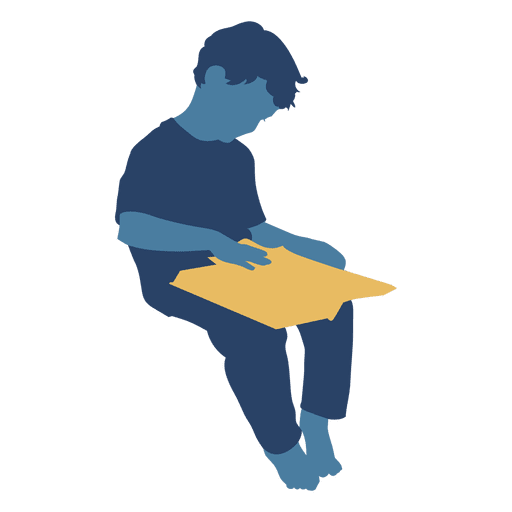 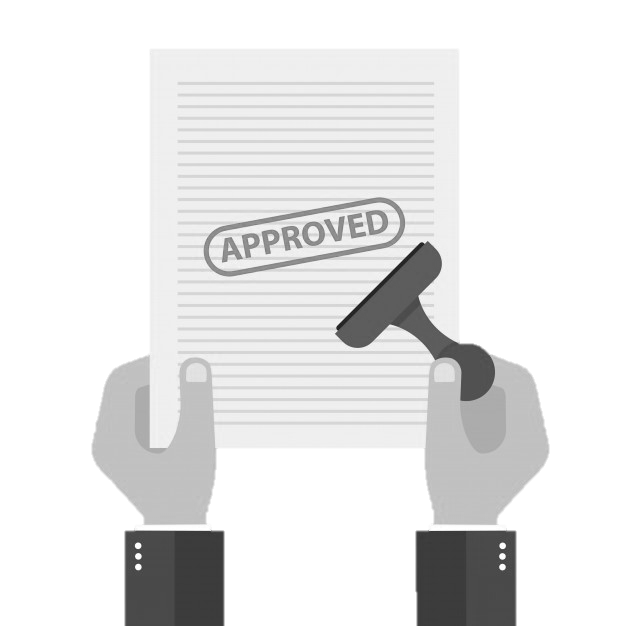 Develop a lifelong love of learning
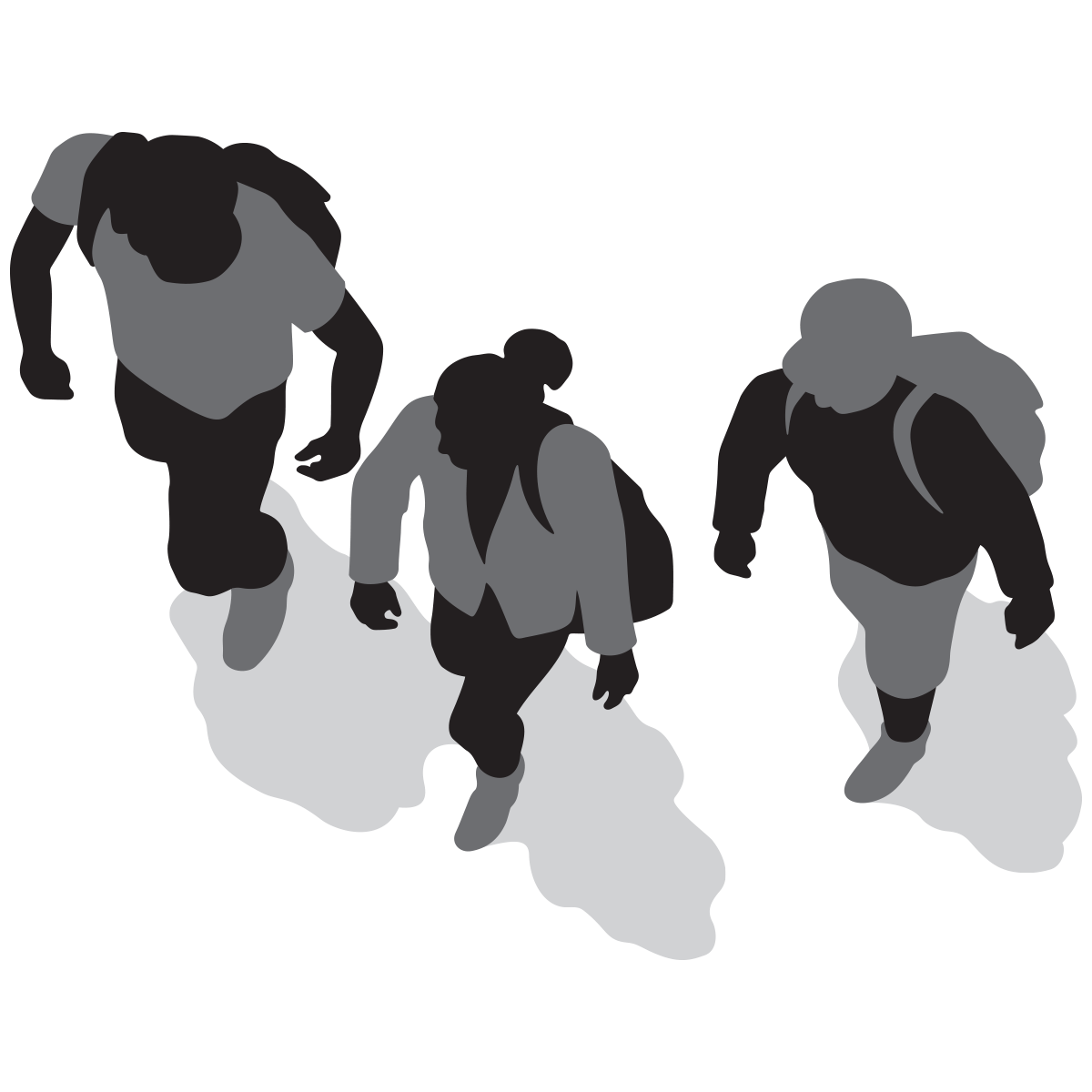 Build a solid foundation in education
Develop a thirst for reading
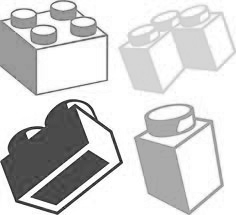 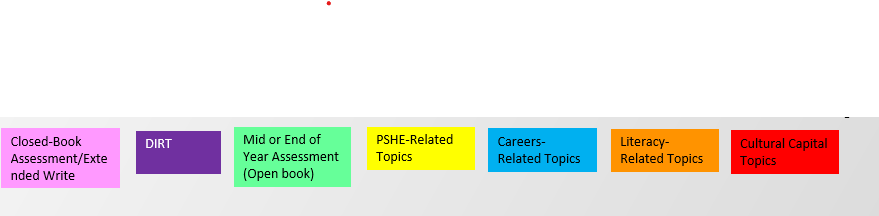 Year 7 Autumn Term 1
Christian Theology
What is religion and why do we study it?
Summer holidays
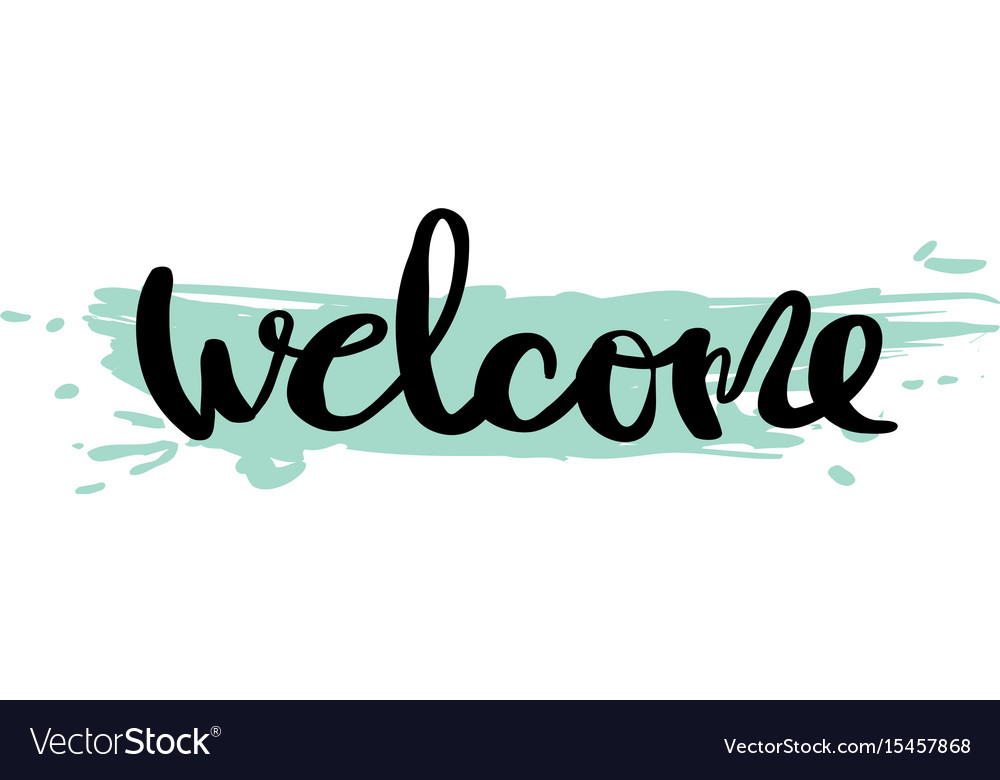